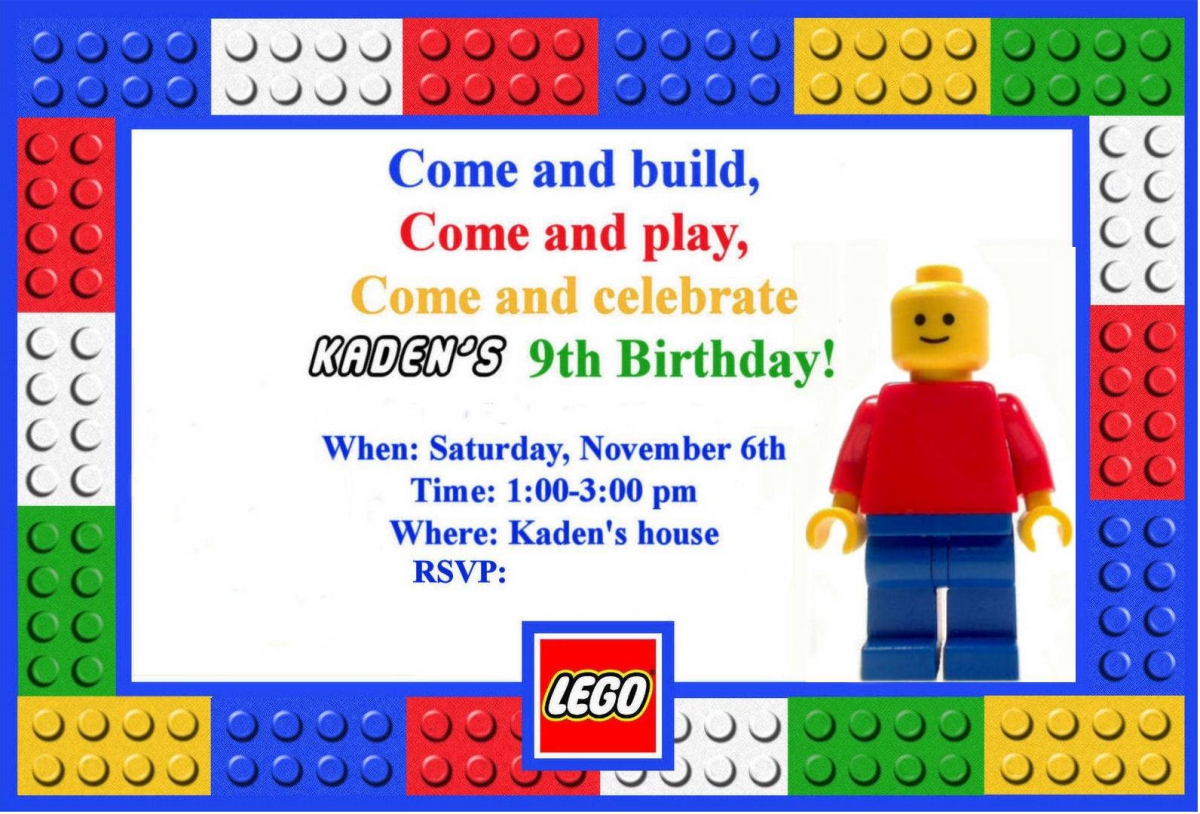 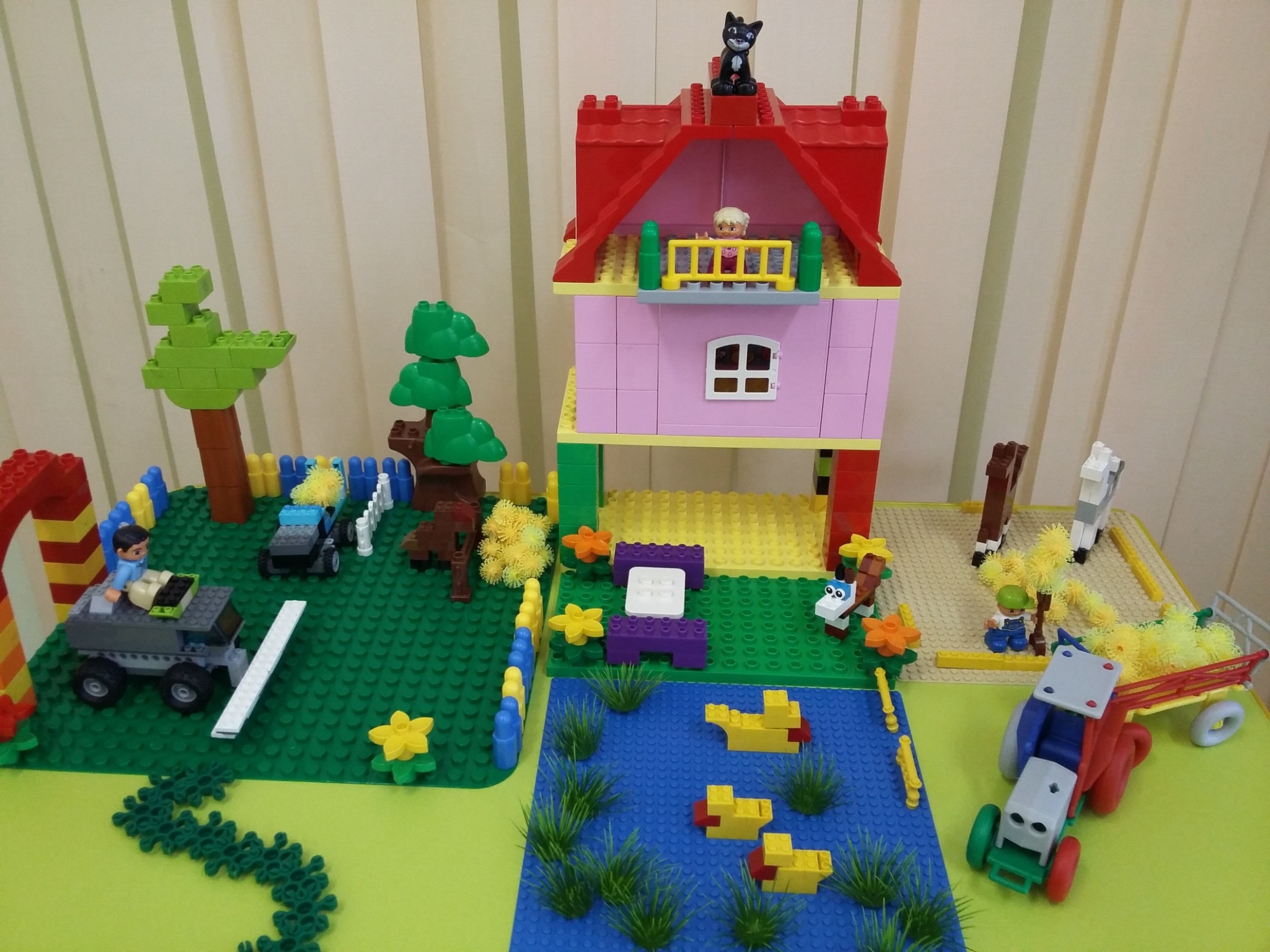 наша 
 ФЕРМА
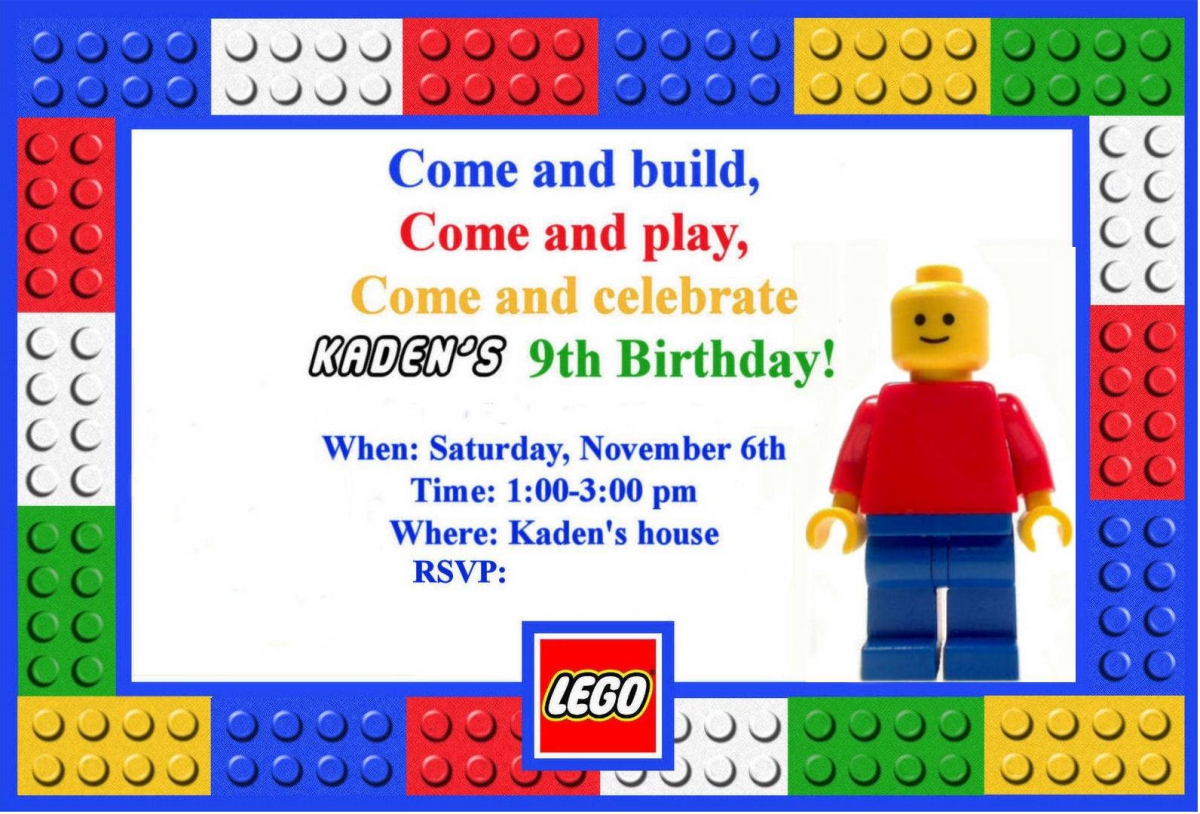 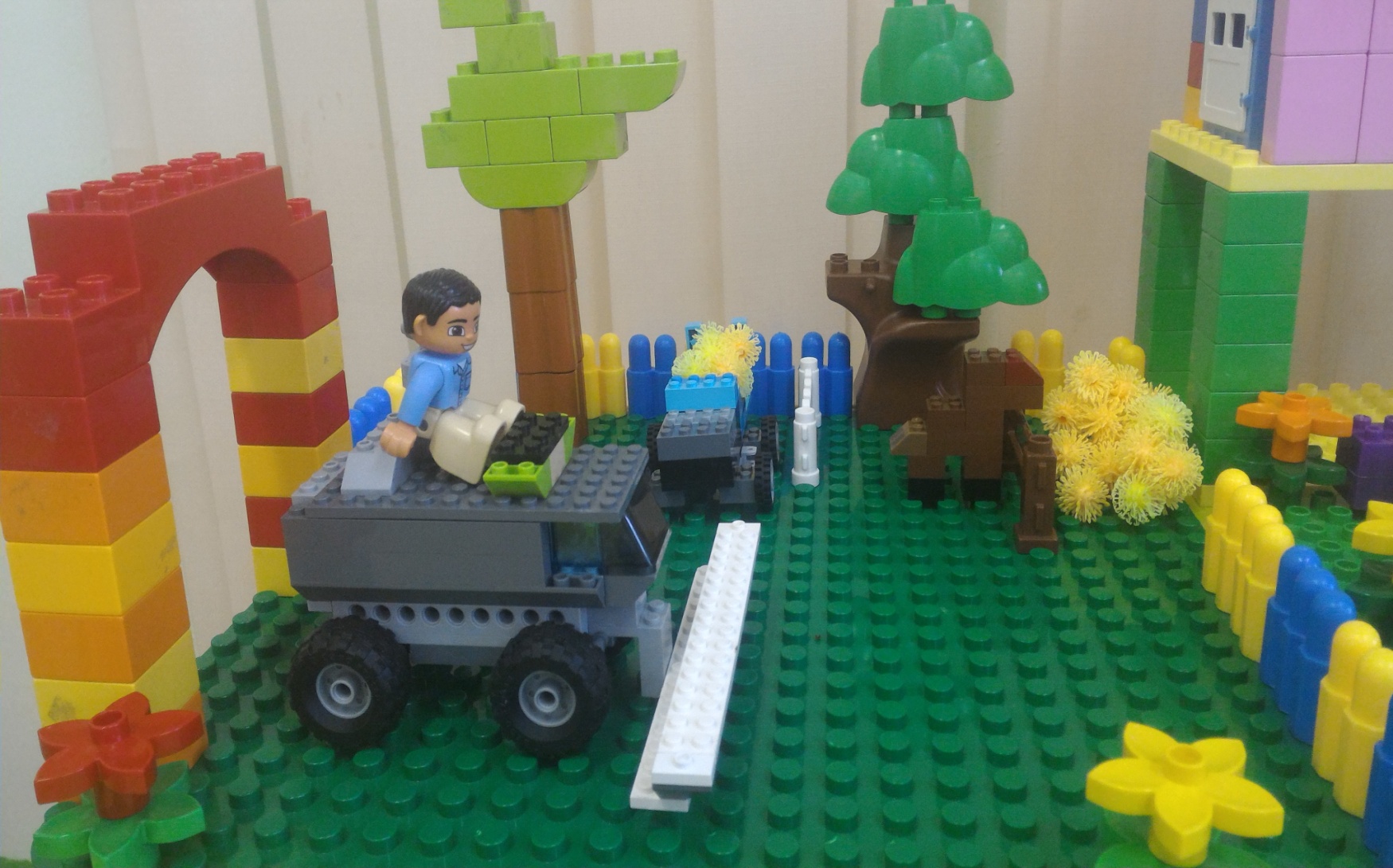 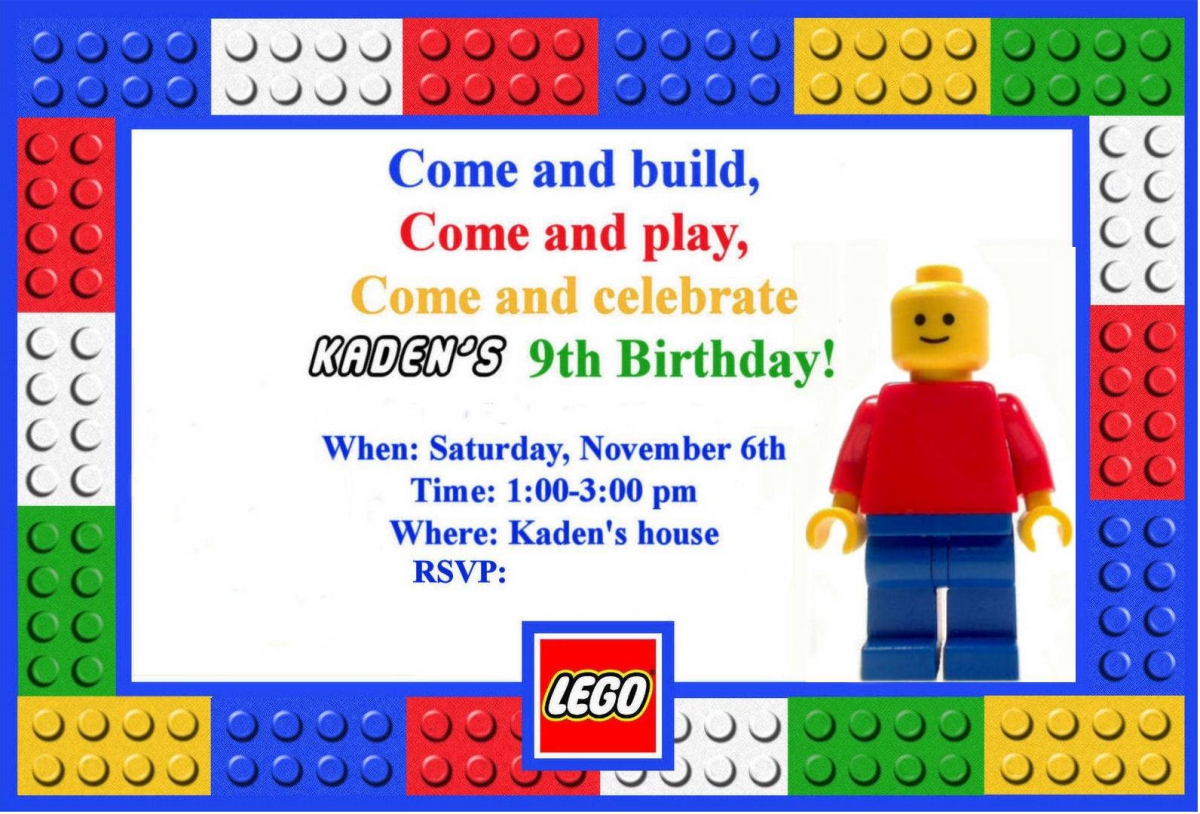 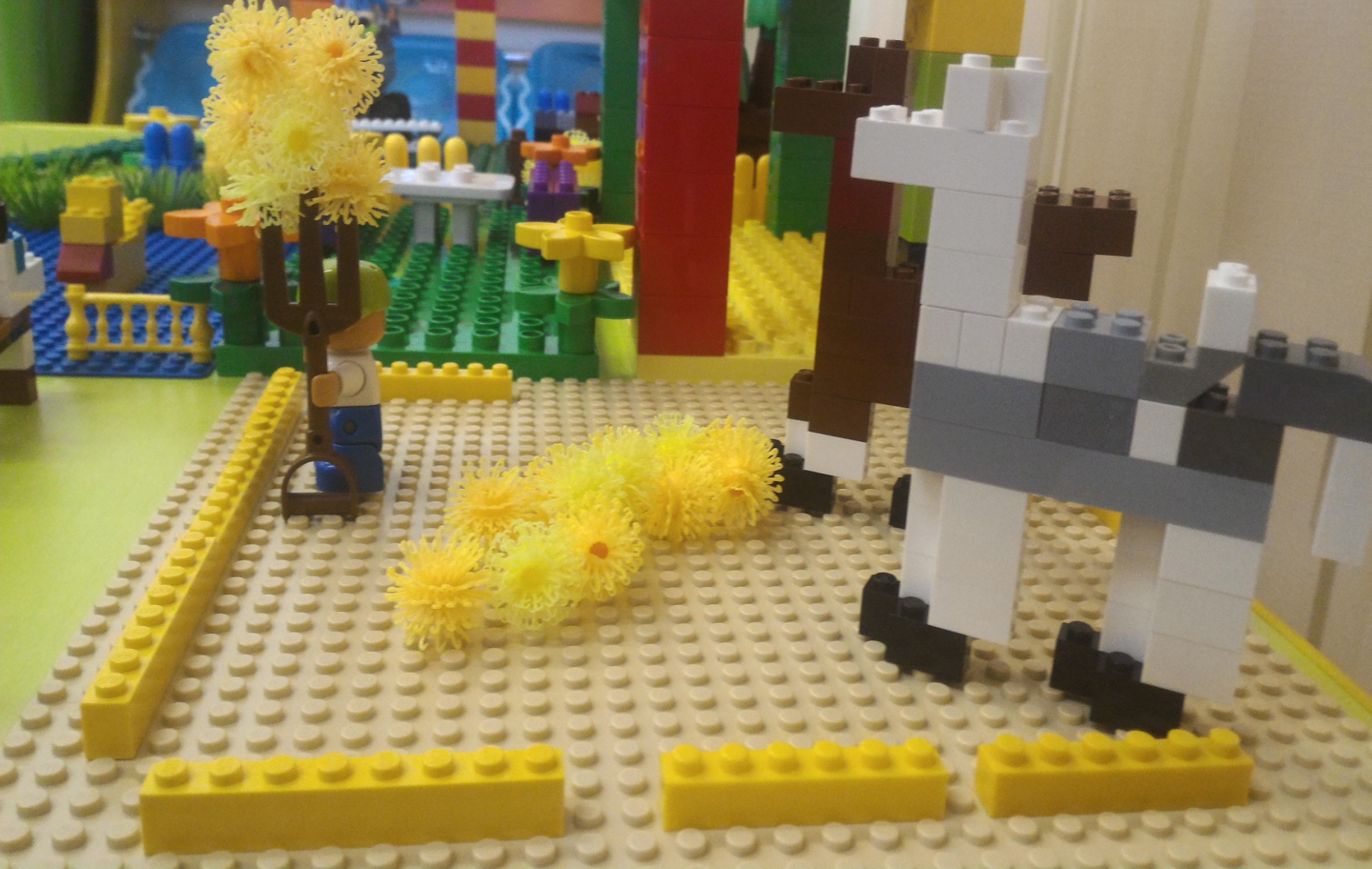 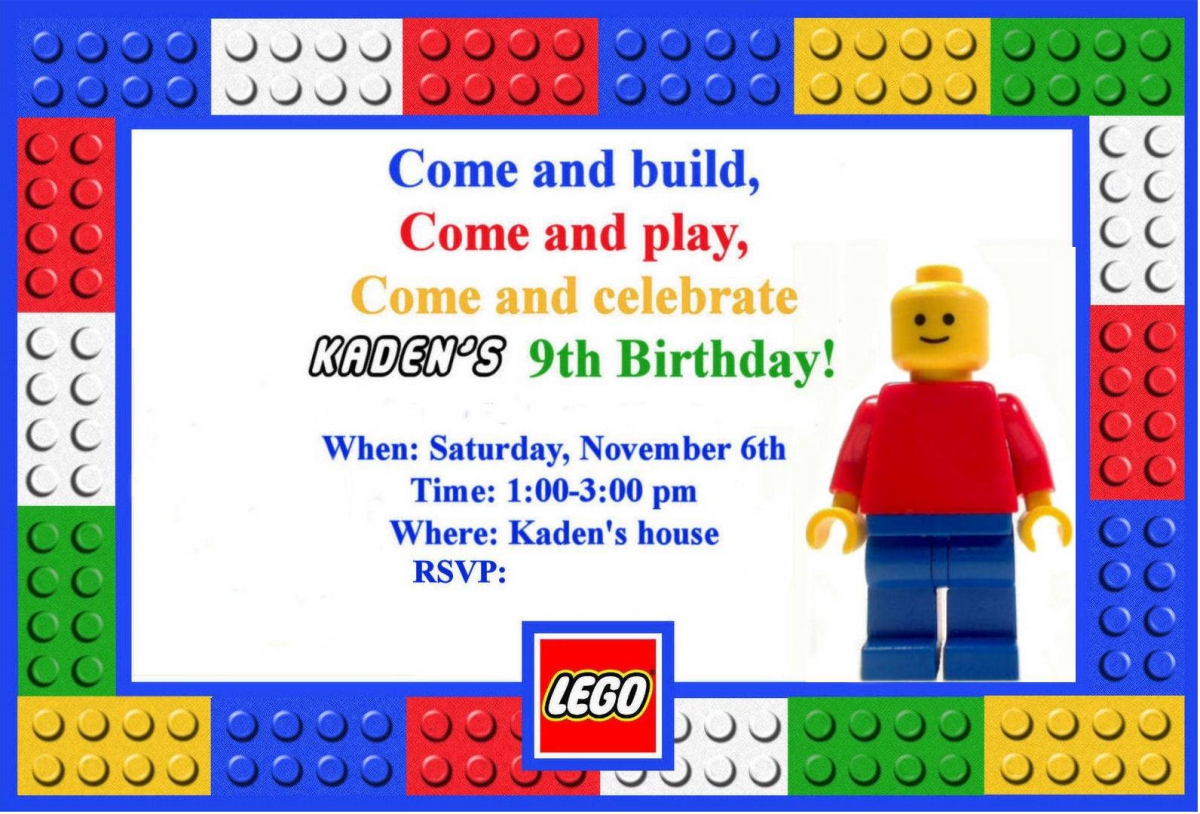 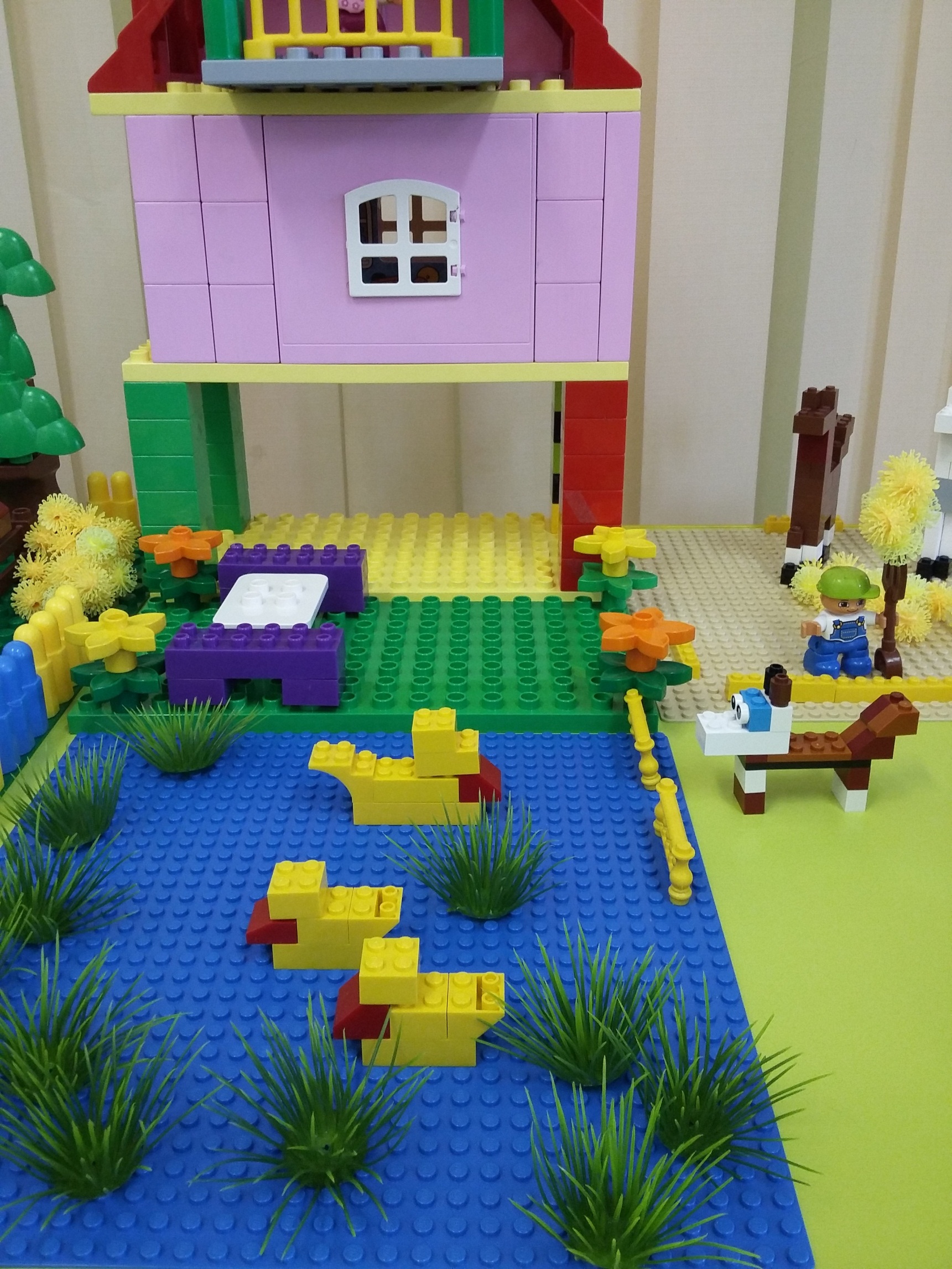 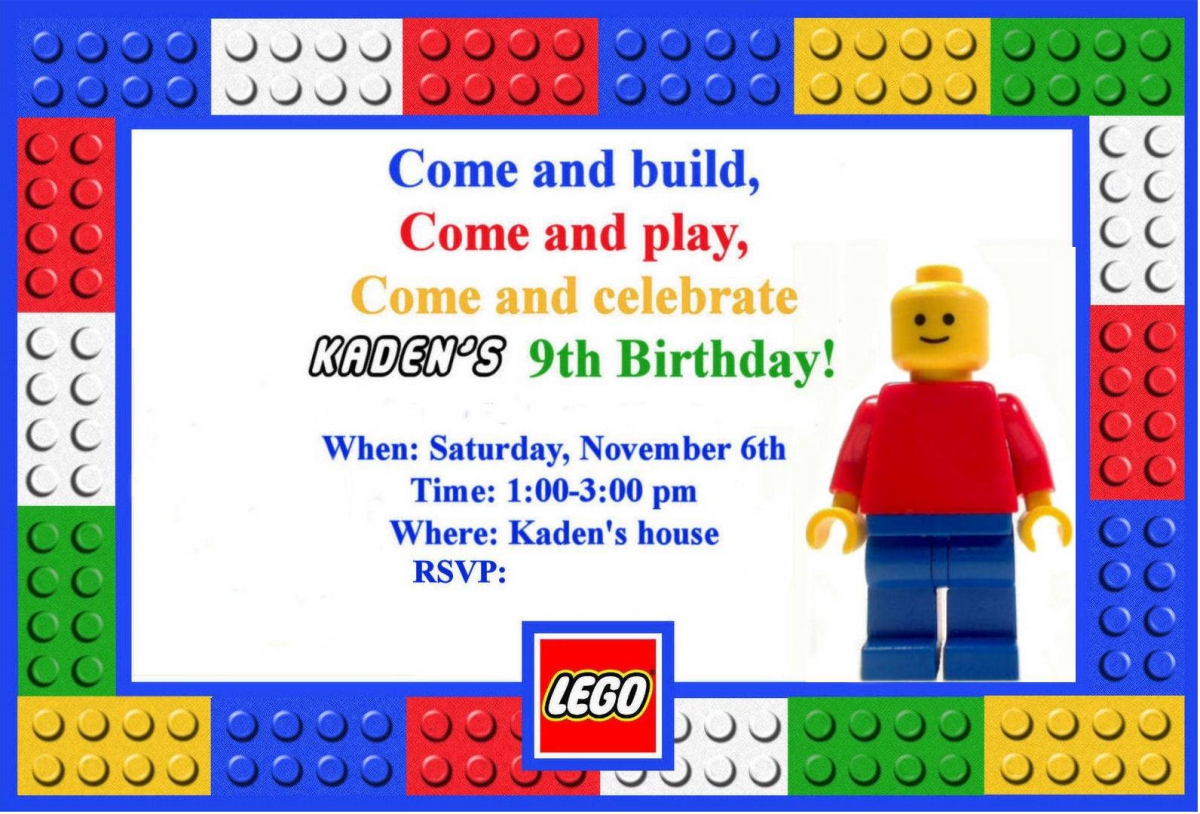 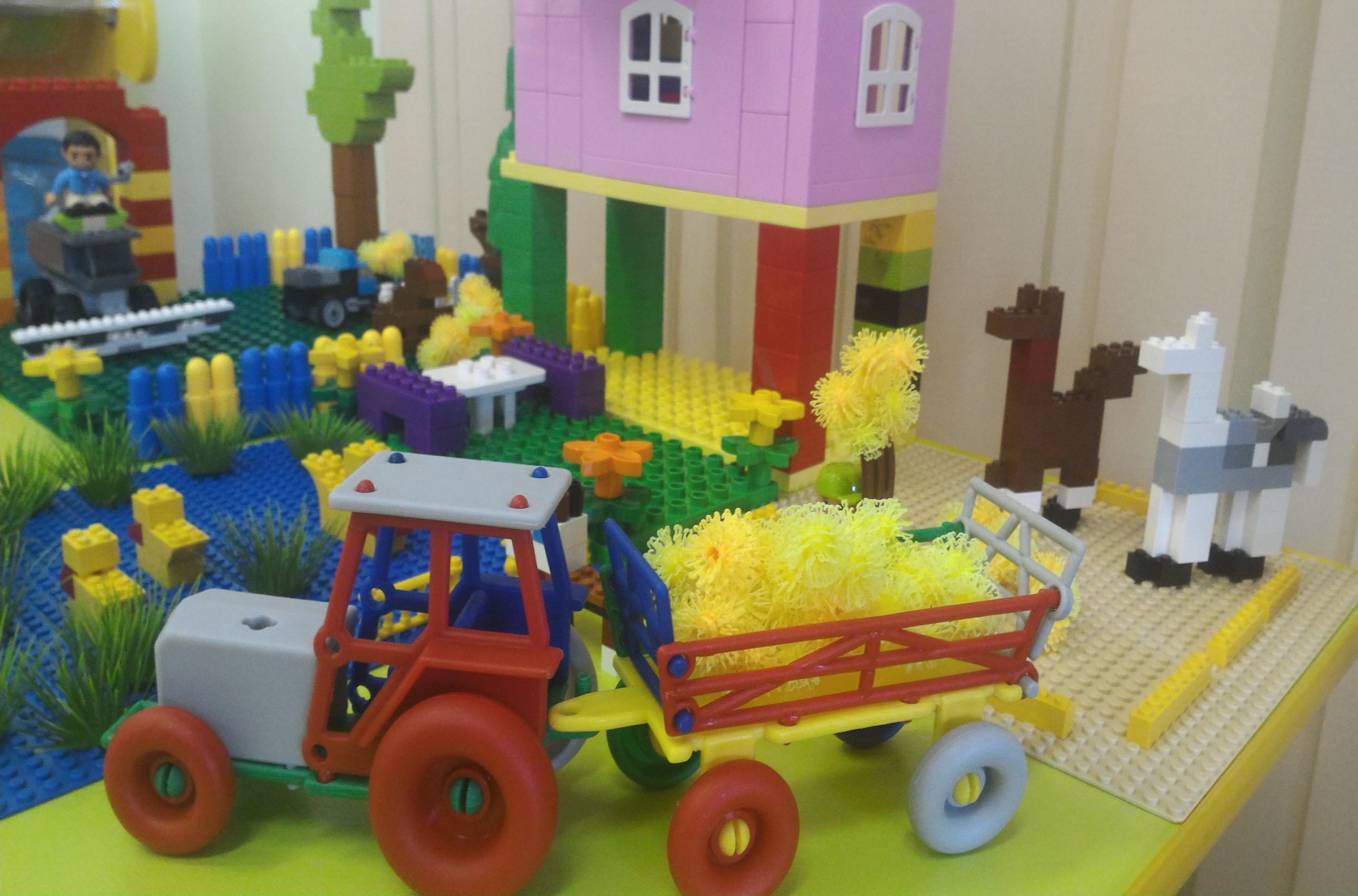 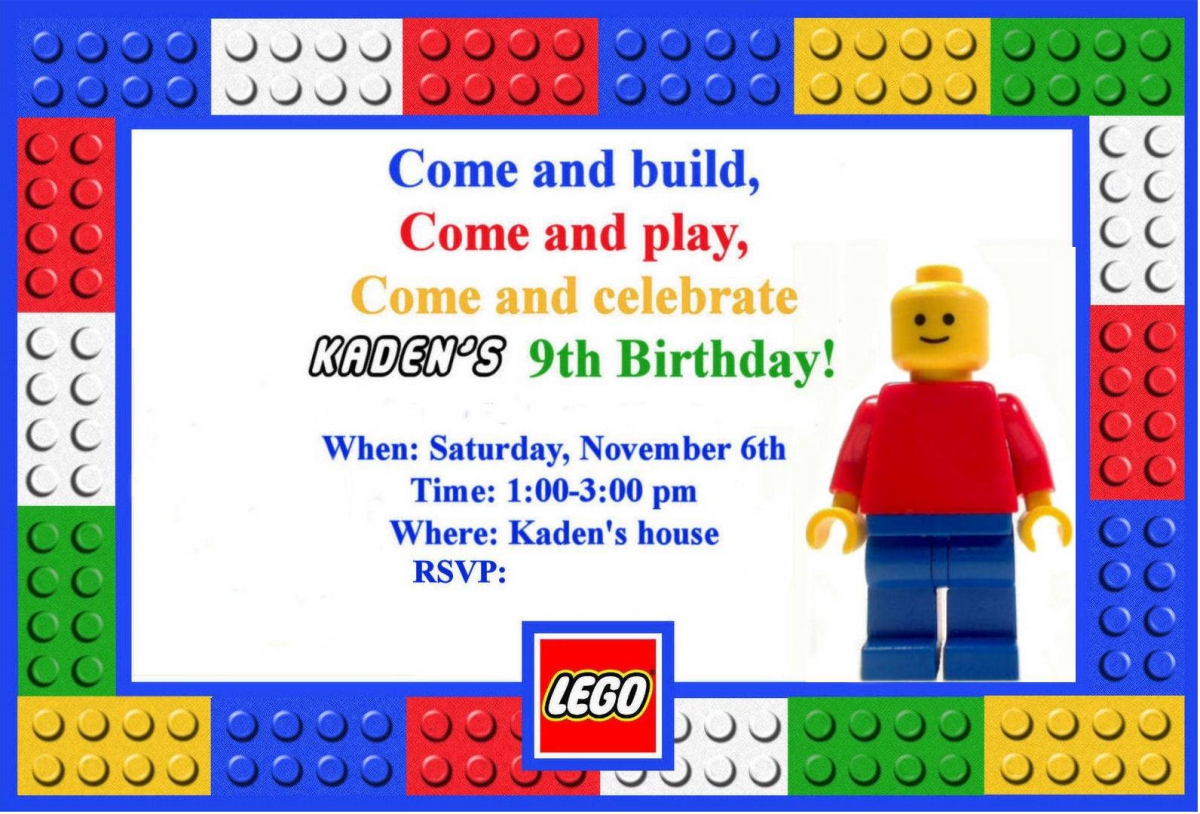 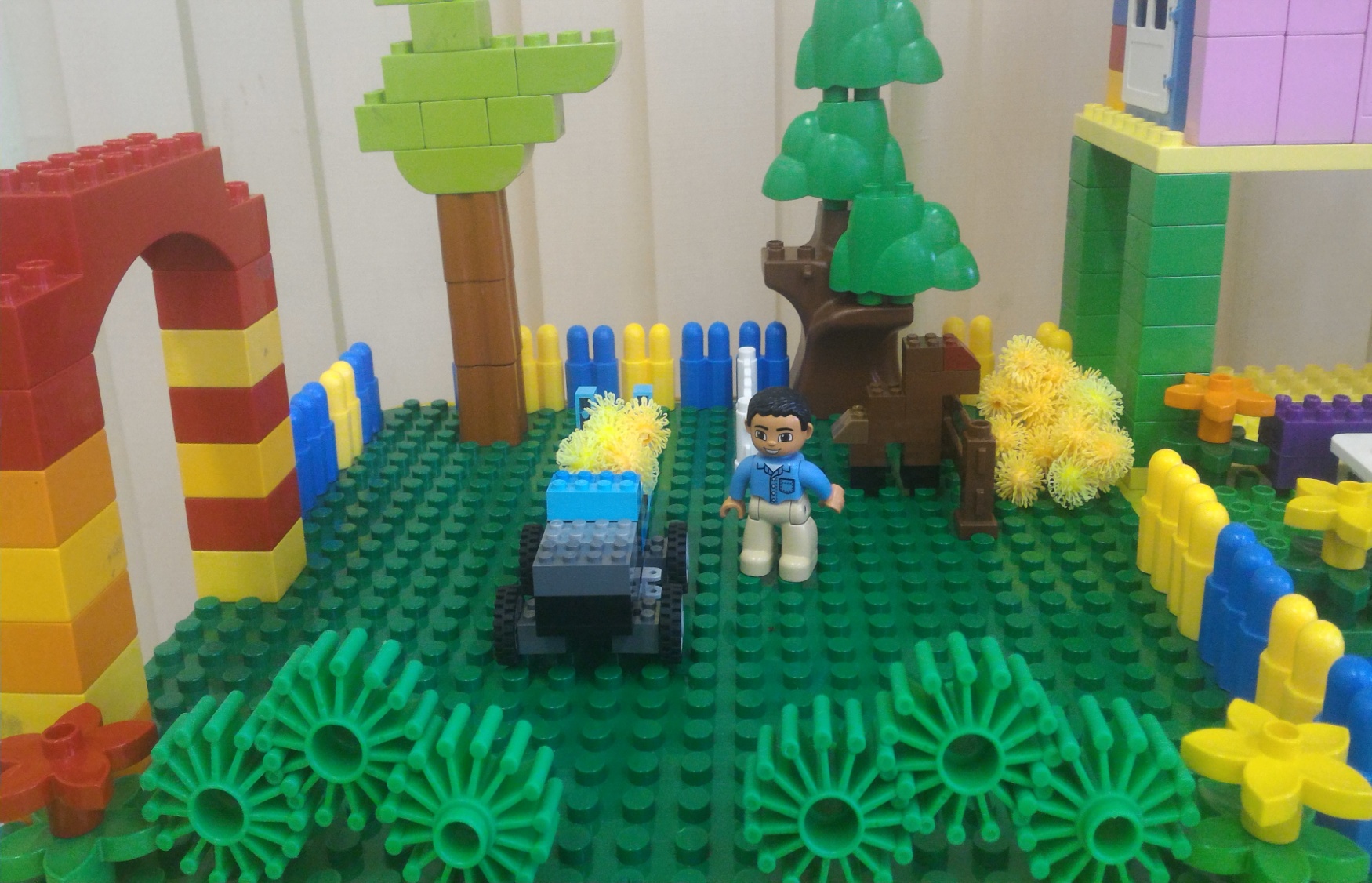 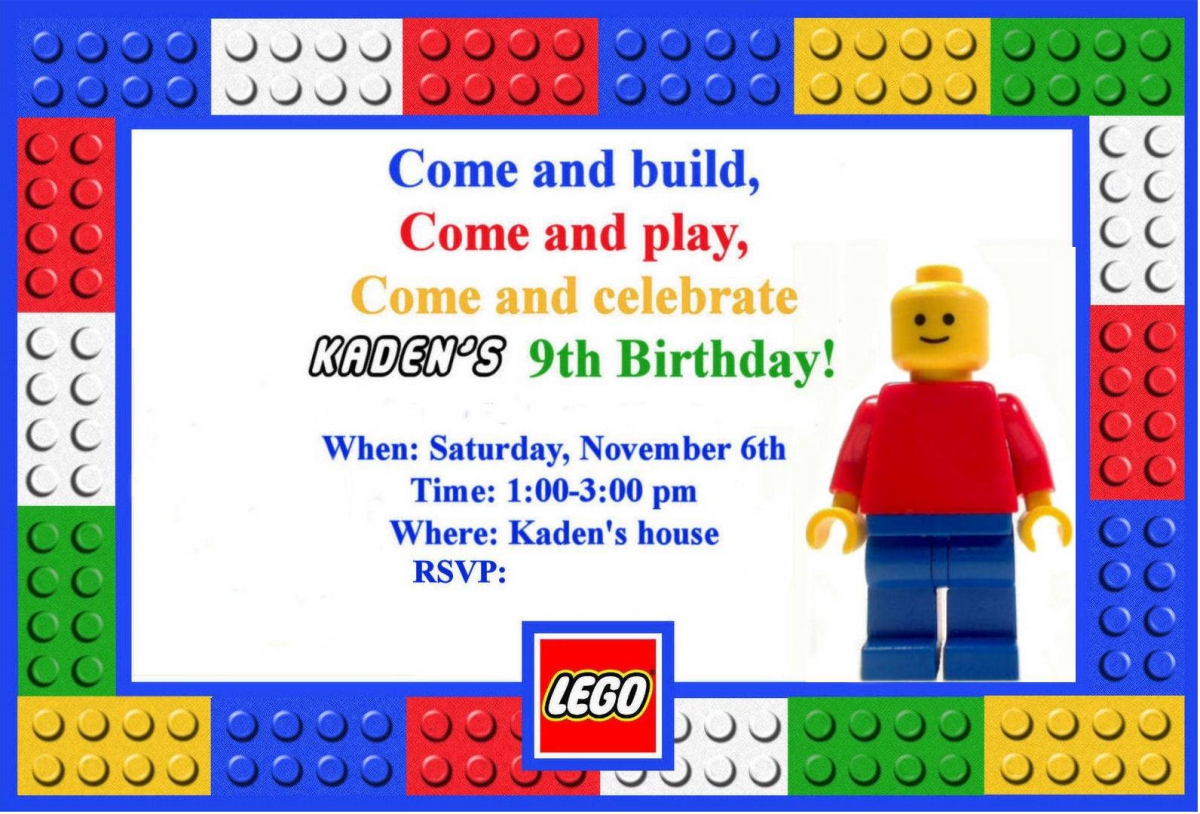 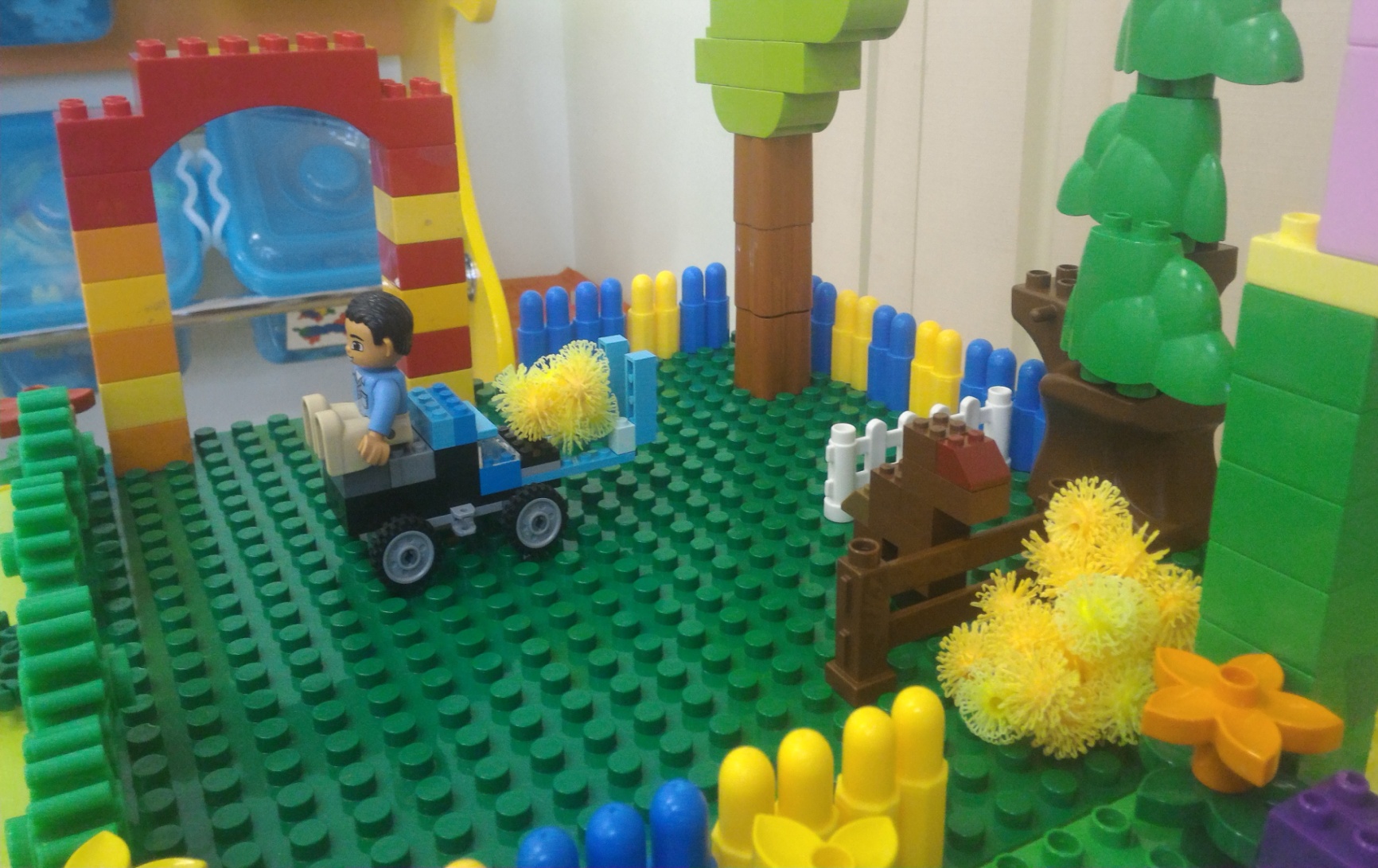 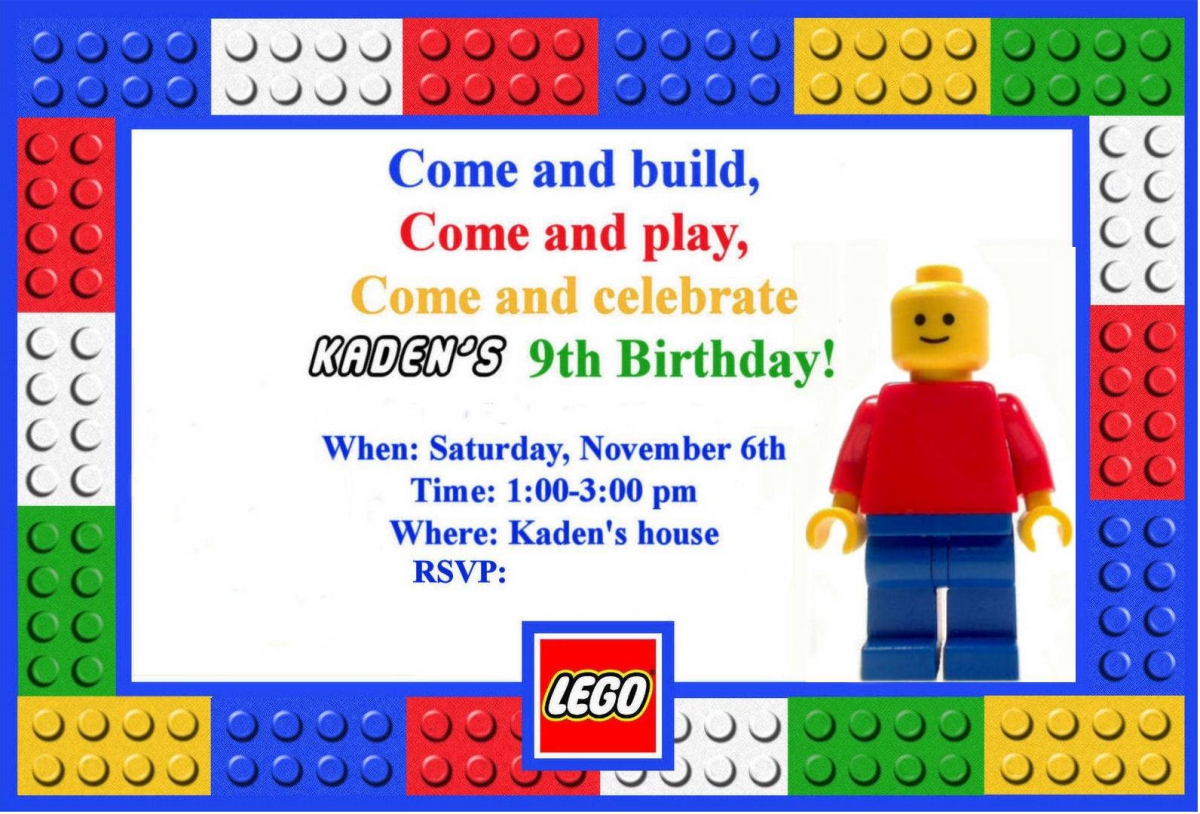 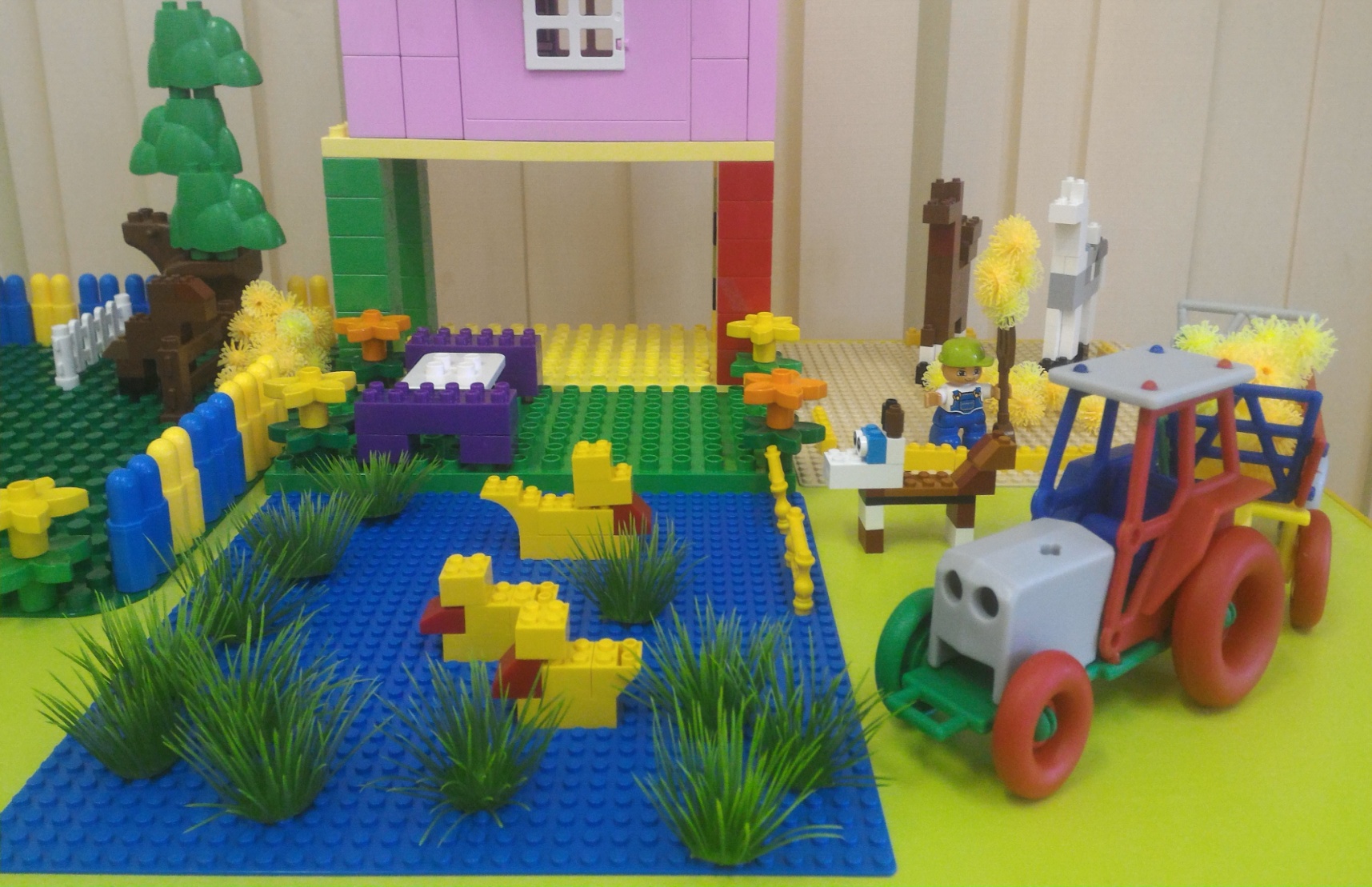 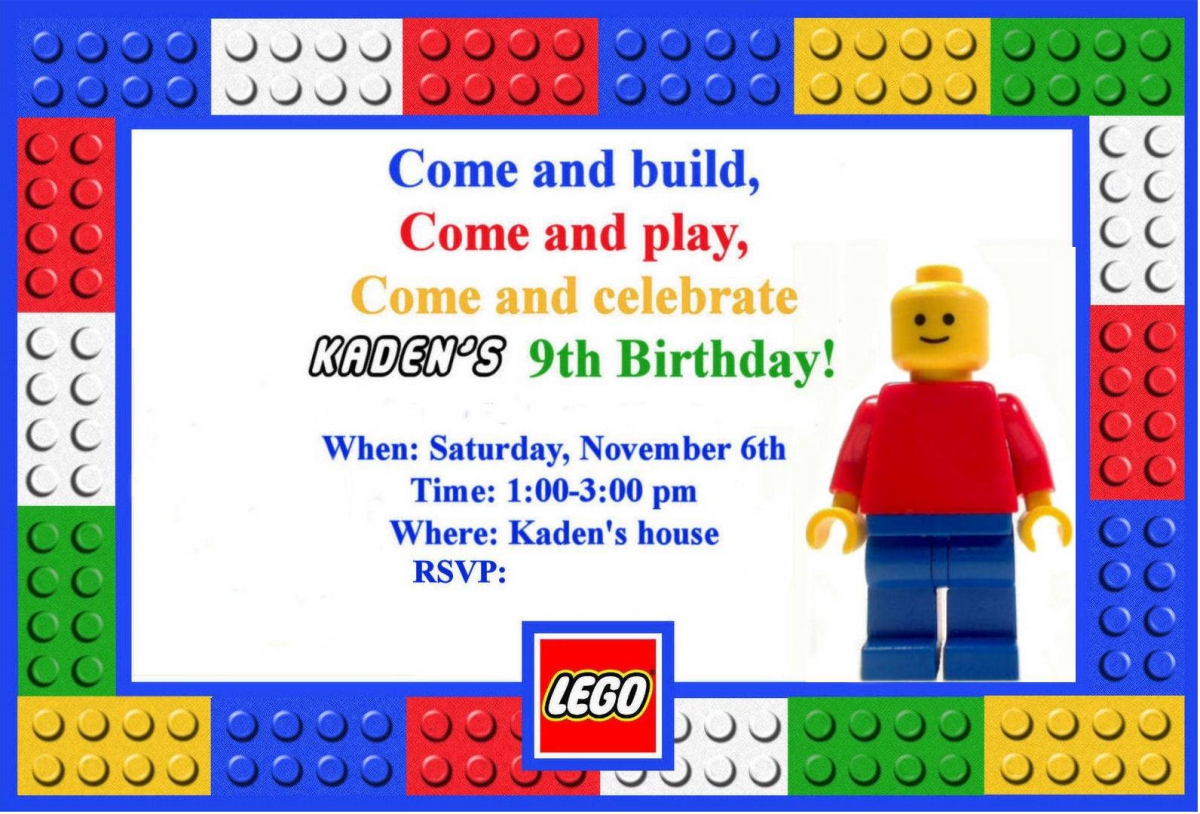 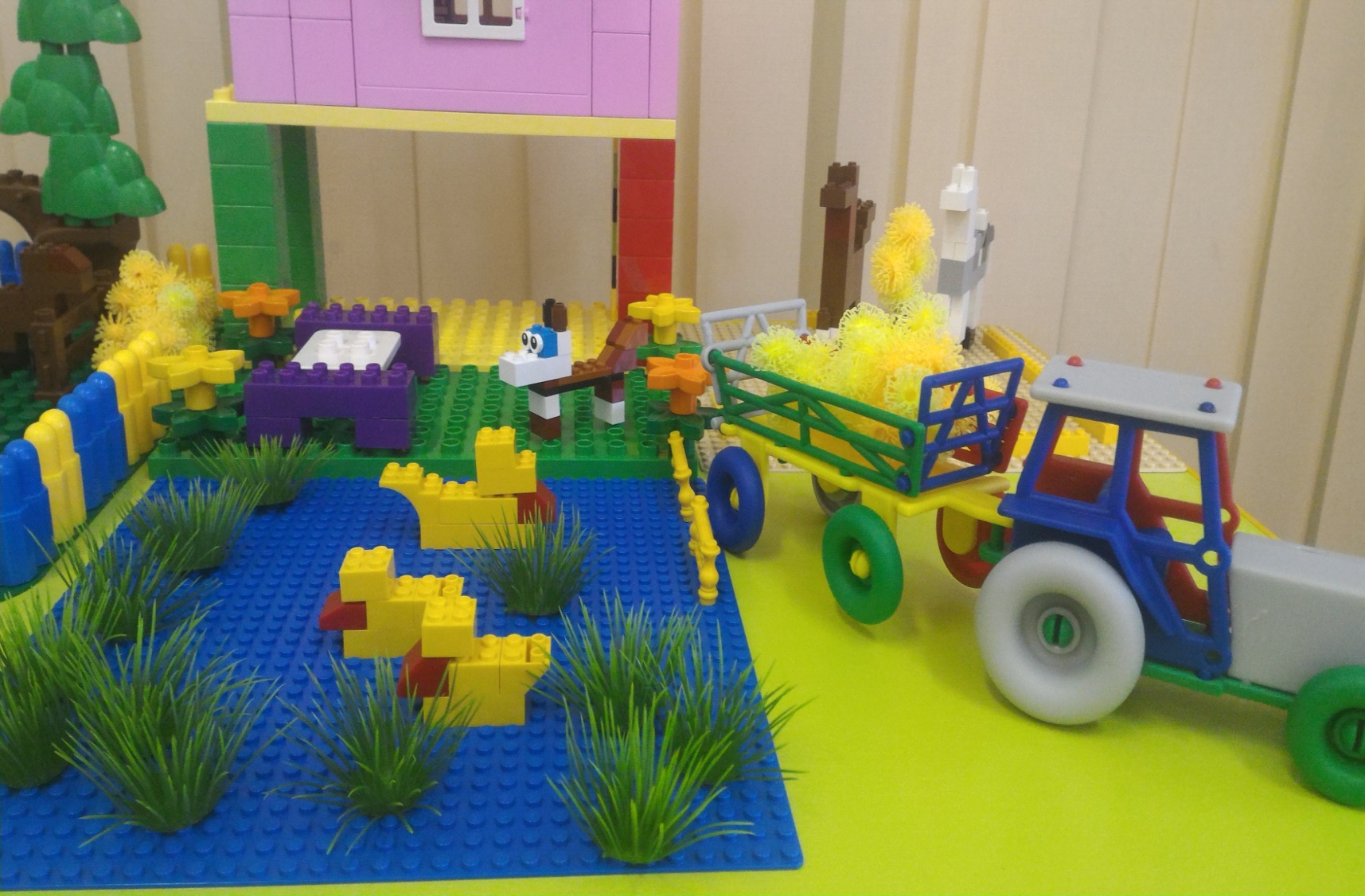 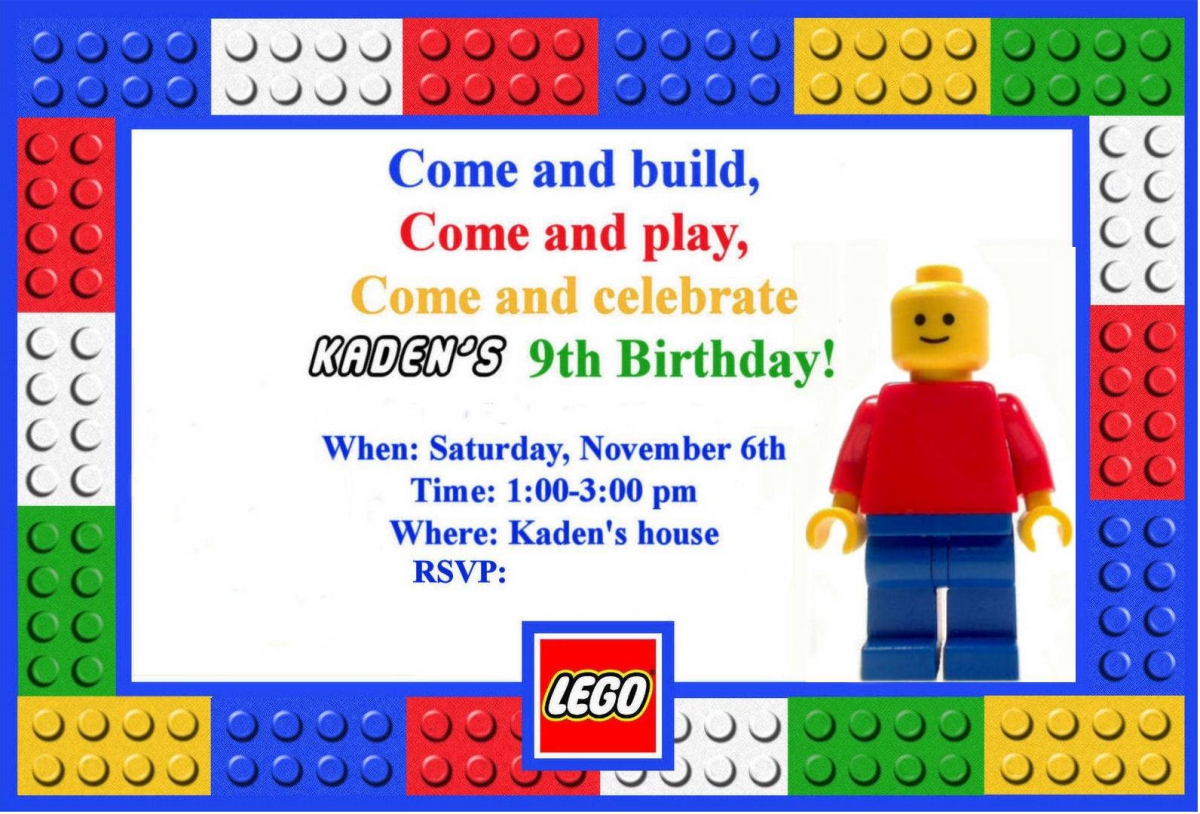 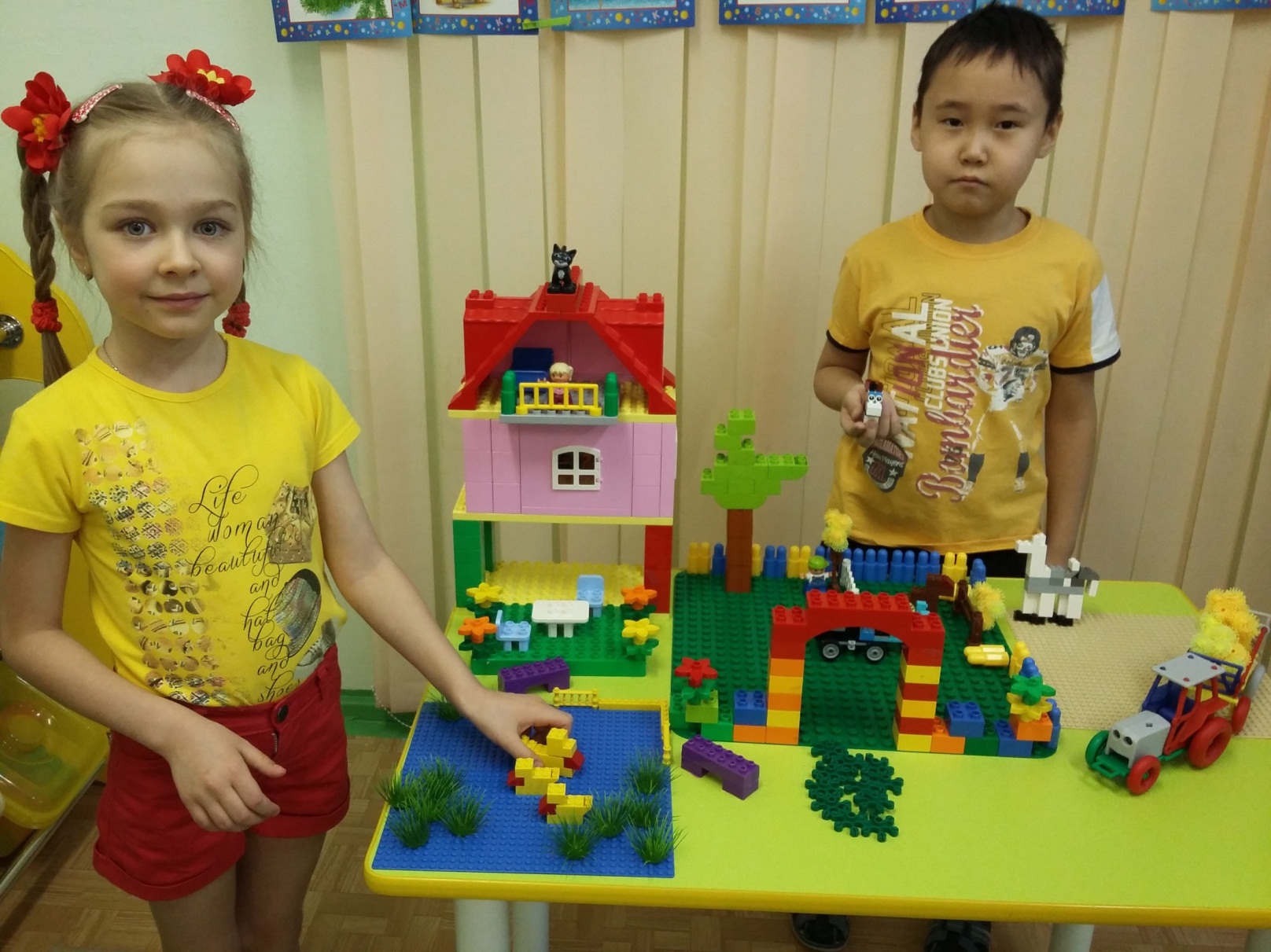 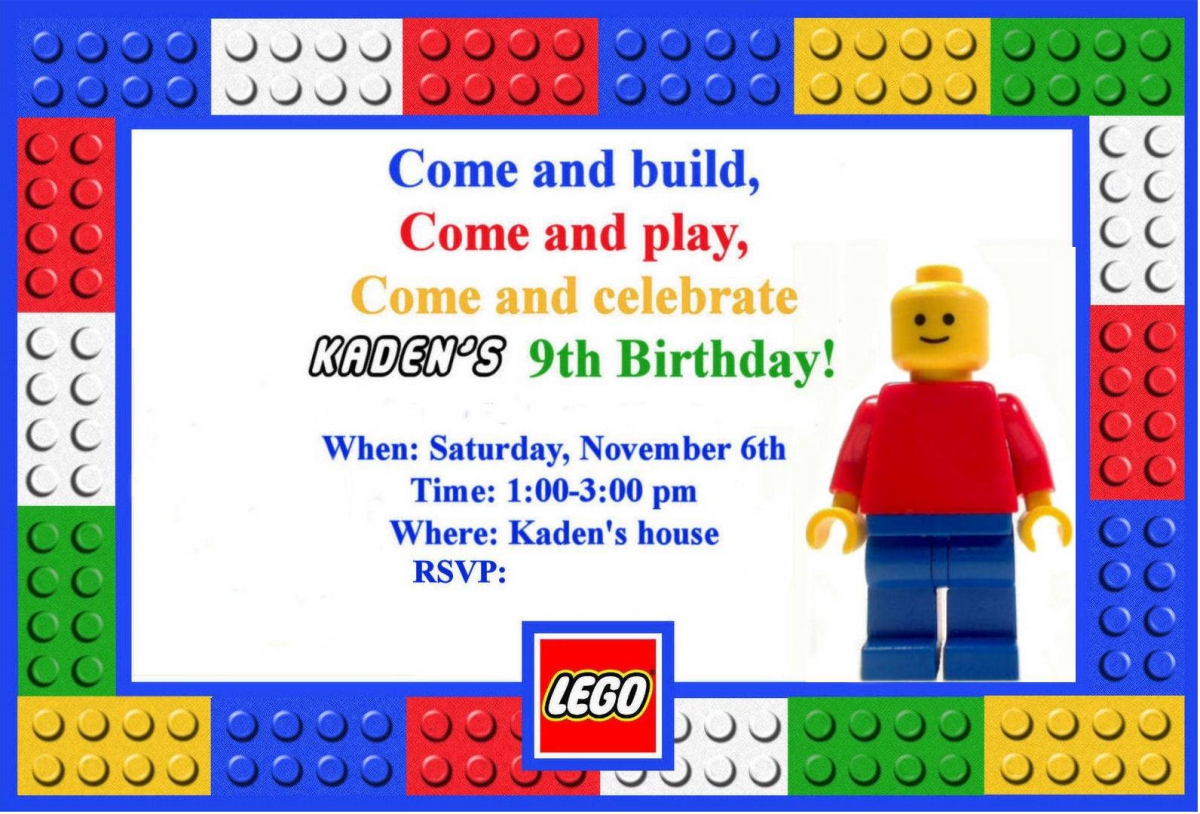 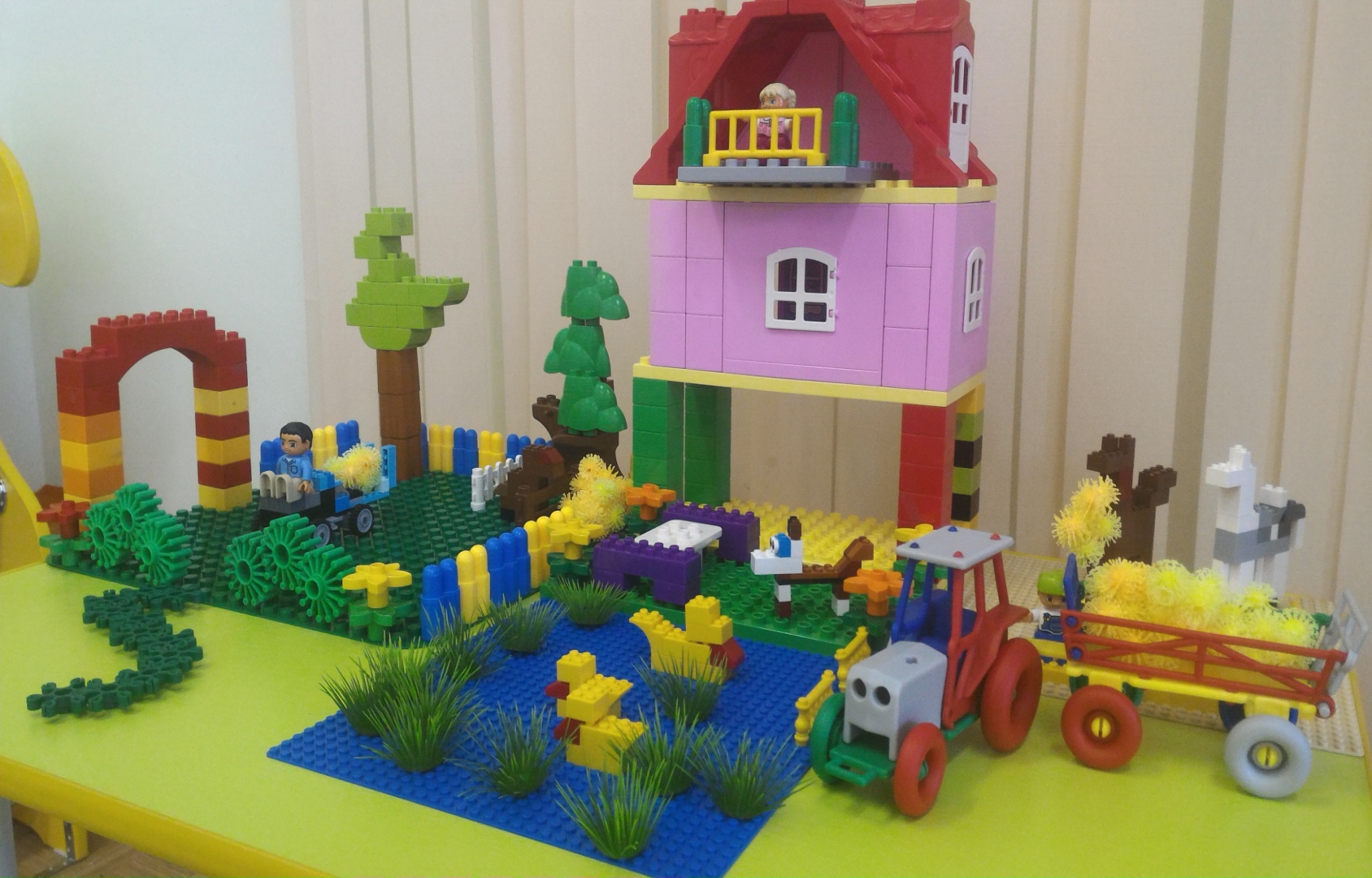